Questions
Toshiyuki Gogami
June 30, 2021
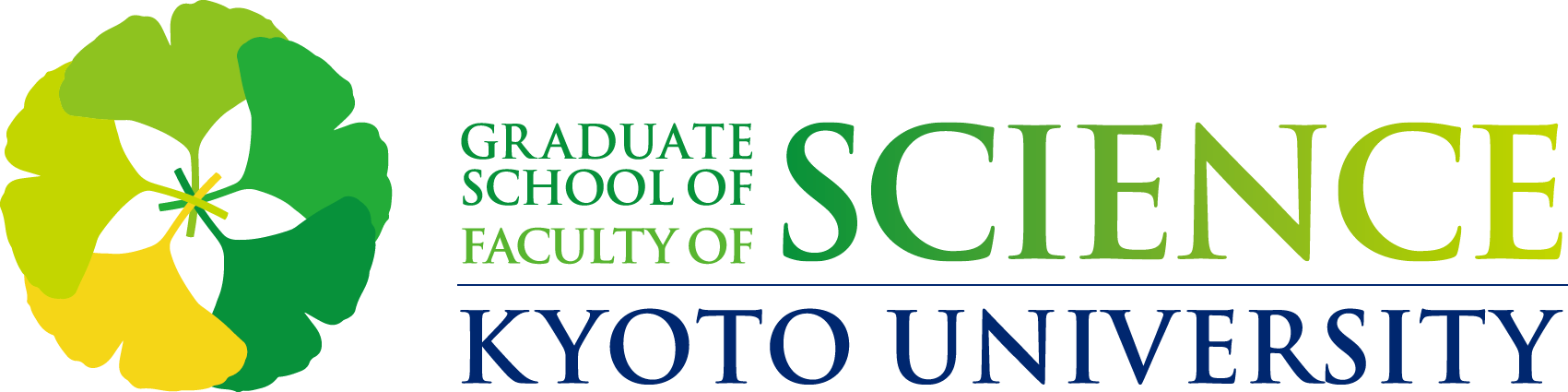 HKS is far from the target… 
Yield drastically decreases
    (roughly 1/5;  
     solid angle ¼ , K survival ratio 0.8)
Comparing to the previous HKS experiment
Q1
Pre- and post-chicanes for the beam are feasible? 
If yes  Q2 (next page)
SHMS
5.5 deg
SHMS moves back to make space for HKS
Pre-chicane
e
HKS
HMS
Q2
0.844 GeV/c
SHMS
5.5 deg
d
Pre-chicane
Q1
e
Q2
HKS
2.344 GeV
1.2 GeV/c
HMS